Науковий семінар«Ліпідний обмін»
Питання:
Ліпіди. Ліпідний обмін. 
Ліпідний профіль. Холестерин. Ліпідограма. Патології. 
Бережіть здоров'я.
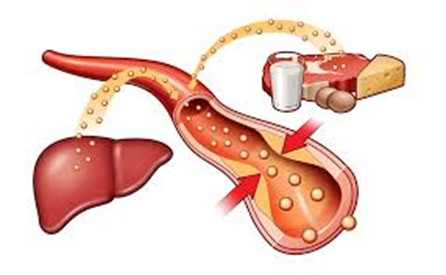 Підготувала : зав. каф.мед. та біоорг. 
хімії, д. фарм.н.  ХНМУ проф. Сирова Г.О.
Довжина судин 100 000 км,  екватору 44 000 км
Судини забруднюються к 50 рокам: 6,1 кг  забруднення
Холестеринові бляшки до 5 кг (65-70%)
Кальцієве вапно 300-400 гр ( особливо в судинах мозку)
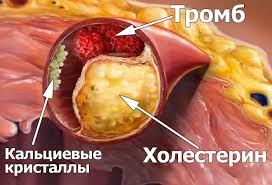 4 захворювання,  які викликані поганими судинами:
Гіпертонія
Варикоз
Геморой
Остеохондроз
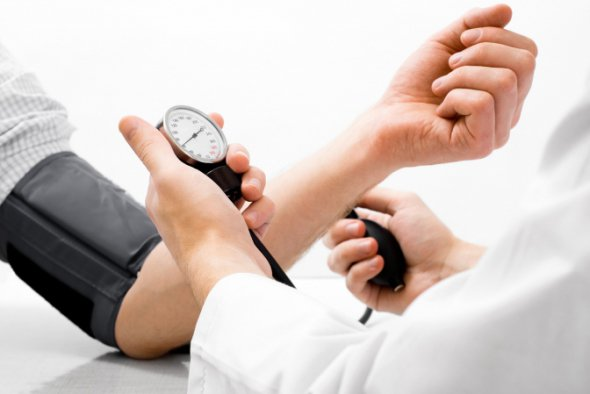 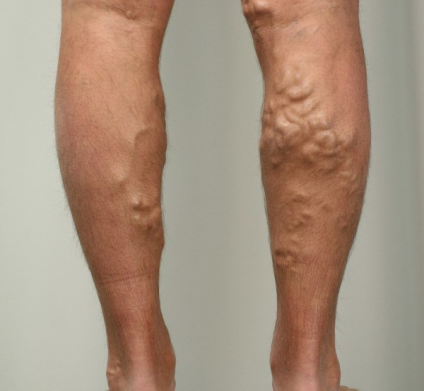 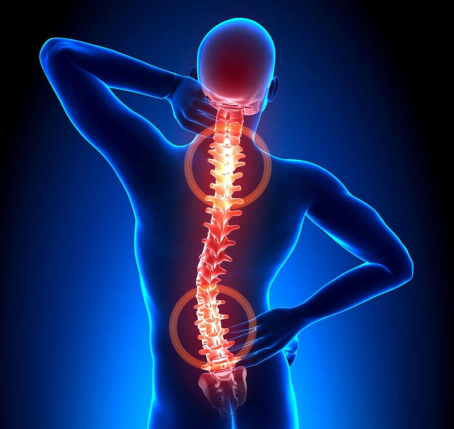 Симптоми:
1. Набряки
2. Шум у вухах
3. Запаморочення
4. Безсоння
5. Занепад сил
6.Зорові аномалії
7. Болі в суглобах
Ліпідний профіль - специфічні показники, які допомагають визначити стан ліпідного (жирового) обміну організму.
Патології: атеросклероз, ІХС, ГХ,  інсульт, порок серця, ожиріння, захворювання  ендокринної системи, захворювання нирок, печінки, спадкові патології ліпідного обміну.
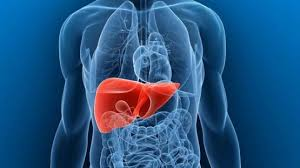 Ліпіди - жири, які  синтезуються в печінці або потрапляють з їжею в організм.
Ліпідограма
Х-Н
 ЛПВЩ  (-ліпопротеїди)
 ЛПНЩ ( - ліпопротеїди)
 Л дуже НЩ (пре  - ліпопротеїди)
ТГ
ІНДЕКС АТЕРОГЕННОСТІ
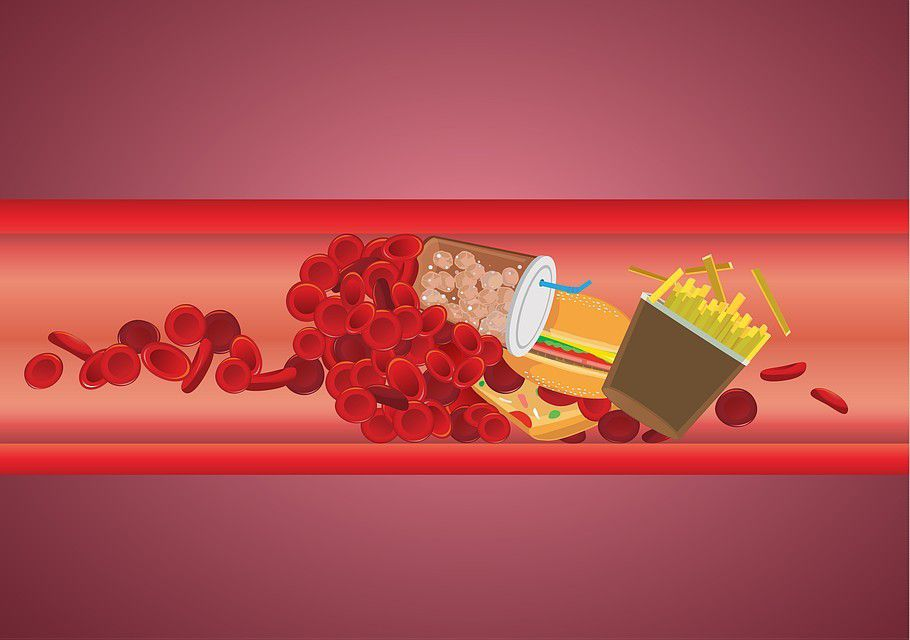 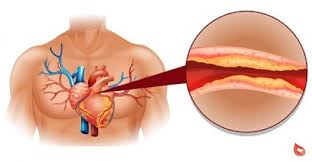 ОПТИМАЛЬНІ ПОКАЗНИКИ ЛІПІДНОГО ОБМІНУ
Холестерин
Холестерин компонент клітинних мембран, будівельний  матеріал для всіх клітин організму.
Необхідний  для вироблення:
 Вітаміну Д
Статевих гормонів
Гормонів н/н та серотоніну (гормону радості)
Грудне молоко багато х-ном
Норма х-ну до 5,2 ммоль/л
Гіперхолестеринемія
Гіперхолестеринемія – перебігає без симптомів, може привести до ураження судин
~1% населення страждає гіперхолестеринемією
Кількість холестерину і ризик розвитку атеросклерозу
Норма х-ну 3,2- 5,2 ммоль/л, max 5,6 ммоль/л
Проблеми:
1) Рівень 5,2-6,2 ммоль/л          погранічно високий
2) 6,2-7,5 ммоль/л         помірна гіперхолестеринемія
3)>7,8 ммоль/л         тяжка гіперхолестеринемія
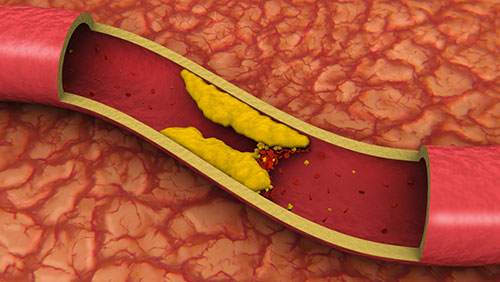 ЛПВЩ (хороший холестерин)
ЛПВЩ (хороший холестерин) - це α-ліпопротеїди
Норма  ЛПВЩ 1,5±0,6 ммоль/л









Якщо ЛПВЩ МЕНШ 0,9 ммоль/л (чоловіки) та
 1,15 ммоль/л (жінки), то виникає ризик атеросклерозу
Норма співвідношення ЛПНЩ:ЛПВЩ = 0-3
High-density lipoproteins, HDL – мають антиатерогенні властивості; 
їх d=8-10 нм (маленькі!)
Клітини периферичних  органів ( в т.ч. судини серця, артерії мозку)
ЛПВЩ 
транспортують 
холестерин
Печінка ( тут х-н перетворюється
 у жовчні кислоти, які
 виводяться з організму)
ЛПНЩ ( поганий холестерин)
ЛПНЩ (поганий холестерин) це 
-ліпопротеїди – дуже багаті холестерином, вони транспортують х-н до клітин сосудів, затримуються в них та утворюють атеросклеротичні бляшки
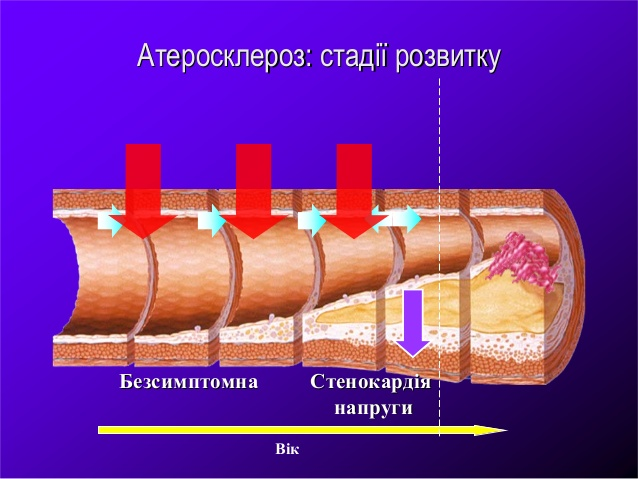 Норма ЛПНЩ до 1,71-3,5ммоль/л
їх d=18-26 нм (крупні)
ЛПНЩ (Low density lipoprotein, LDL)  
Утворюються з ЛП дуже НЩ шляхом ліполізу
Тригліцериди (ТГ)
Тригліцериди (ТГ) - нейтральні жири у плазмі крові
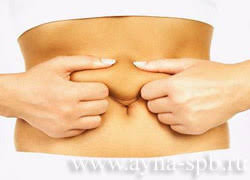 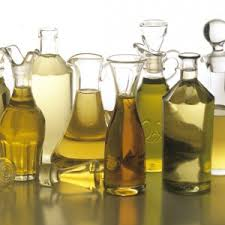 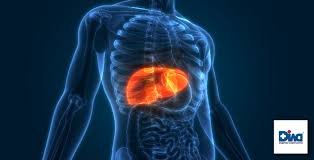 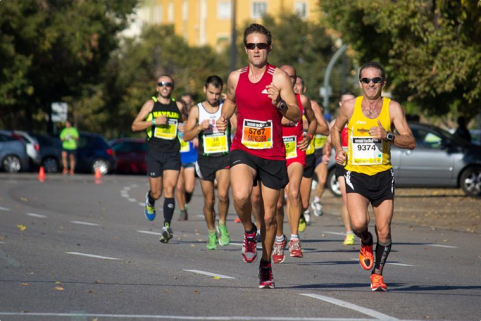 Норма ТГ 0,41-1,8 ммоль/л, max  до 2,2 ммоль/л !!!
 краще 1,7 ммоль/л
Оптимальні значення:
Для чоловіків 0,45-1,81 ммоль/л
Для жінок 0,4-1,56 ммоль/л 
Для дітей 0,34-1,56 ммоль/л
Тригліцериди (ТГ)
ПІДВИЩЕННЯ  ТГ
РИЗИК РАКУ 
МОЛОЧНОЇ ЗАЛОЗИ
РИЗИК С-С 
ЗАХВОРЮВАНЬ
ВОНИ ЗГУЩУЮТЬ КРОВ=РИЗИК ТРОМБІВ
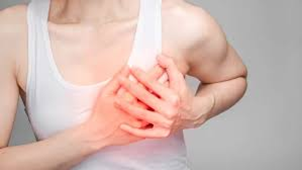 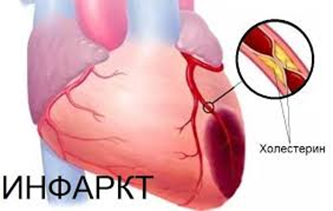 ІНФАРКТ
Чим більше рівень ТГ, тим більше шансів захворіти  інфарктом. Особливо у жінок ! 75 % інфарктів саме від цього!!!
Ризик раку молочної залози (високий рівень ТГ особливо у поєднанні з низьким рівнем ЛПВЩ (хорошого холестерину)
Коефіцієнт (індекс) атерогенності
Коефіцієнт (індекс) атерогенності - співвідношення шкідливих (які осідають на стінках судин) ліпідів і корисних фракцій ліпідів
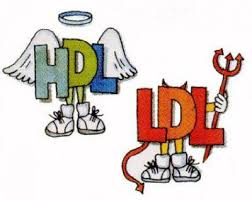 Норма коеф.атерог від 0 до 3
ЛПНП:ЛПВП=0-3
3,5 МАХ!!!, якщо більше ,то проблеми!!!
Здоровий спосіб життя
Низьковуглеводна дієта
Вітамін С 
Риб'ячий жир- чисті судини
Фізичні вправи (ЛПНЩ  , ЛПВЩ  )
Слідкувати за масою тіла
Гіполіпідемичні засоби
АТС-код С10- знижують концентрацію деяких фракцій ліпідів в тканинах і рідинах організму
Їх призначають, якщо не допомагають:
Дієта
 фіз. Навантаження
 зниження маси тіла
Поєднають гіполіпідемічні засоби з дієтою та фізичними навантаженнями!!!
ІНДЕКС КЕТЛЕ (ІМТ)
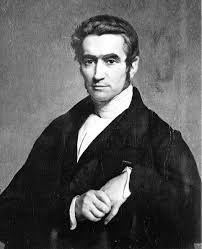 Адольф Кетле (1869 г) - бельгійський соціолог і статист
ІМТ= m/ h2
m — маса тіла в кілограмах;
h — зріст в метрах
Бажаємо здоров'я!